Russian State University of Tourism and Service
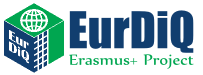 Review ofRussian Legislation in National Qualification Framework Development and Application in Touristic IndustryIrina MakovskayaNatalya Smith
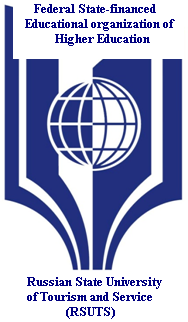 What is National Qualification Framework of the Russian Federation (NQF)
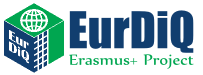 NQF is basically a formalized description of qualification levels generally recognized at the federal level, including their characteristics and the ways of attainment in compliance with effective Russian legislation.

NQF was developed based on the Cooperation Agreement between the Ministry of Education and Science of the Russian Federation and the Russian Union of Industrialists and Entrepreneurs.
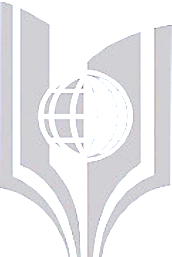 The regulatory and legislative basis for the National Qualification Framework
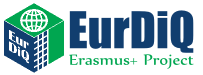 Edict of the President of the Russian Federation Putin V.V. dated May 7th, 2012 № 597 on Activities for the State Social Policy Implementation (subclauses “c” and “d”, clause 1);
Decree of the Government of the Russian Federation №487-r dated March 31st, 2014 on Approval of the Complex Activity Plan for Occupational Standards Development, Their Independent Professional and Public Evaluation and Application for 2014-2016 Years;
Order of the Ministry of Labour and Social Security of the Russian Federation №148n dated April 12th, 2013 on Approval of the Qualification Levels for the Purpose of the Draft Occupational Standards Development;
Order of the President of the Russian Federation dated April 16th, 2014 г. № 249 on the National Council under the President of the Russian Federation on Vocational Qualifications (approves the Enactment of the Council and its composition);
Federal Law dated 03.12.2012 № 236-FZ on Amendments being Made to the Labor Code of the Russian Federation and Clause 1 of the Federal Law on Technical Regulation;
Decree of the Government of the Russian Federation dated January 22nd, 2013 № 23 on Rules of the Occupational Standards Development, Approval and Application;
Federal Law dated May 2nd, 2015 № 122-FZ on Amendments being Made to the Labor Code of the Russian Federation and Clauses 11 and 73 of the Federal Law on Education in the Russian Federation;
Guidelines on Occupational Standards Development prepared and approved by the Ministry of Labor and Social Security of the Russian Federation (Order № 170n dated 29.04.2013); the document provides general requirements to the occupational standards development, expert evaluation, professional and public discussion and modification procedures, approves the occupational standard layout;
Guidelines on the Primary and Secondary Training Programmes Development with Due Regard to the Corresponding Occupational Standards and Guidelines on Updating Effective Federal State Educational Standards for Higher Education with Due Regard to the Occupational Standards being Adopted (approved by the Ministry of Education of the Russian Federation in January 2015);
 Social and Labor Information Classifiers (ECTS, All-Russian Classifier of Occupations, All-Russian Classifier of Standards, etc).
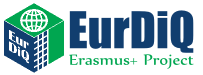 Qualification Levels for the Purpose of the Draft Occupational Standards Development include:
nine qualification levels;

qualification level indices (powers and responsibilities, nature of knowledge);

main ways of qualification level attainment (training/education direction, professional experience).

The qualification levels may be specified, enhanced, but not amended according to the specific industry particular nature.
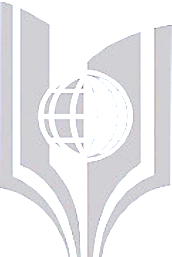 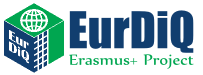 National Qualification System of the Russian Federation involves:
Educational system – ensures content formation and updating of the Federal State Educational Standards (for all levels of education);
Labor market (employers, employer unions and associations, trade unions) – ensure development of occupational standards and implement procedures of qualification evaluation, as well as professional and public accreditations of training and educational programmes;
Governmental agencies – provide legal and regulatory basis for creation, development, implementation and further improvement of the National Qualification System.
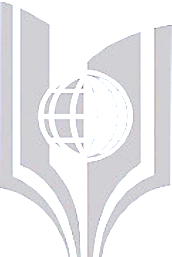 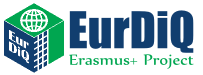 Practical application of the National Qualification Framework includes the following key processes:
Development and updating the Federal State Educational Standards (for secondary vocational  and higher education) in compliance with occupational standards;
Development and updating the occupational standards according to the actual economic environment and labor market conditions;  
Harmonization of the Federal State Educational Standards and occupational standards within the specific training and educational programmes.
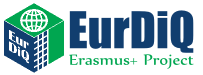 Interaction of the occupational qualification system participants
National Council on Occupational Qualifications (NCVQ)
Coordination Authority under RF Subject Government
Regional Center on Occupational Qualifications
National Qualifications Development Agency (NQDA)
COQ
Regional Governmental Authorities
Employers (unions), professional communities
Qualification Evaluation Centers (QEC)
Regional Vocational Training/Education System
Organizations carrying out professional and public accreditation
Citizens of the Russian Federation and foreign countries
Informational interactionимодействие
Functional interaction
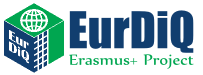 The main tasks and goals of the National Qualification Development Agency are:
Rendering assistance in National Qualification System Development in Russia;
Development of coordinated position of organizations representing the business community in their cooperation with governmental and non-governmental agencies responsible for education development;
Supporting establishment of independent, including public and governmental, institutions participating in the human resources quality development, educational performance and professional experience measurement.
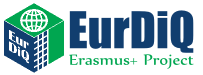 operating patterns of occupational standards development:
In an initiative manner – at the expense of developer (70%);
Governmental order – out of public funds based on the public contract (for professional occupations corresponding to the top-priority direction of economic development and proposals set forward by the National Council under the President of the Russian Federation on Occupational Qualifications), (30%).
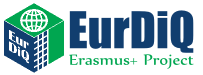 Occupational standard Hotel Complex/Hotel Chain Manager, corresponding to the 5-8th qualification levels in compliance with NQF:
GJD А Management of Hotel Complex Department and Service Employees Daily Activity – 5th qualification level; 
GJD В – Management of Hotel Complex Department (Divisions, Services) Daily Activity – 6th qualification level;
GJD С – Strategic Management of Hotel Complex Development – 7th qualification level;
GJD D – Strategic Management of Hotel Chain Development – 8th qualification level.
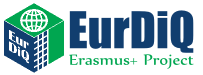 Tour Interpreter (Guide) corresponding to the 4-7th qualification levels
GJD А – Supporting Activities on Sales of Excursion Services – 4th qualification level; 

GJD В – Organizational Support of Excursion Services – 5th qualification level;

GJD С – Excursion Conduct – 6th qualification level;

GJD D – Management of Excursion Organization – 7th qualification level.
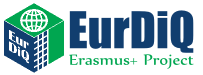 announced development of two more occupational standards for hospitality industry
for hospitality industry - specialist on Reception and Accommodation of Guests and Room Attendant; 
for touristic industry – Specialist on Development, Promotion and Sales of Touristic Products/
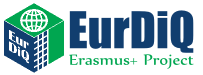 Dear colleagues, 

thank you for your attention!